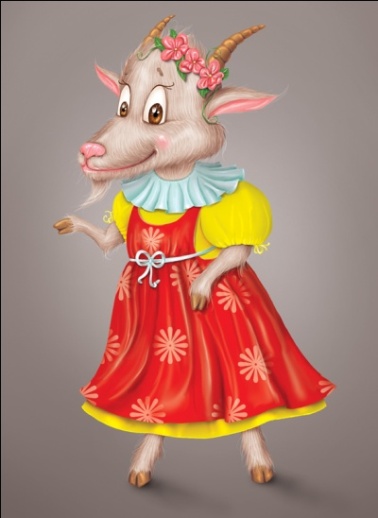 Потешки  во время игр 
и организованной 
деятельности
Идет коза рогатая, за малыми ребятами, 
Ножками топ-топ  Глазками хлоп-хлоп.
Кто каши не ест, Кто молока не пьет, 
Того забодаю, забодаю!
Петушок, петушок, 
Золотой гребешок, 
Ты подай голосок 
Через темный лесок. 
Через лес, 
За реку 
Покричи: 
- Ку-ка-ре-ку!
На лошадке ехали, в огород заехали 
Гоп-гоп-гоп! Гоп-гоп-гоп! 
На машине ехали, до угла доехали.  
Би-би-би! Би-би-би! 
Паровозом ехали, до горы доехали.  
У-у!
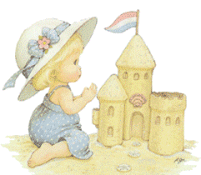 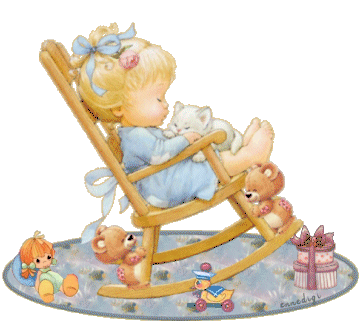 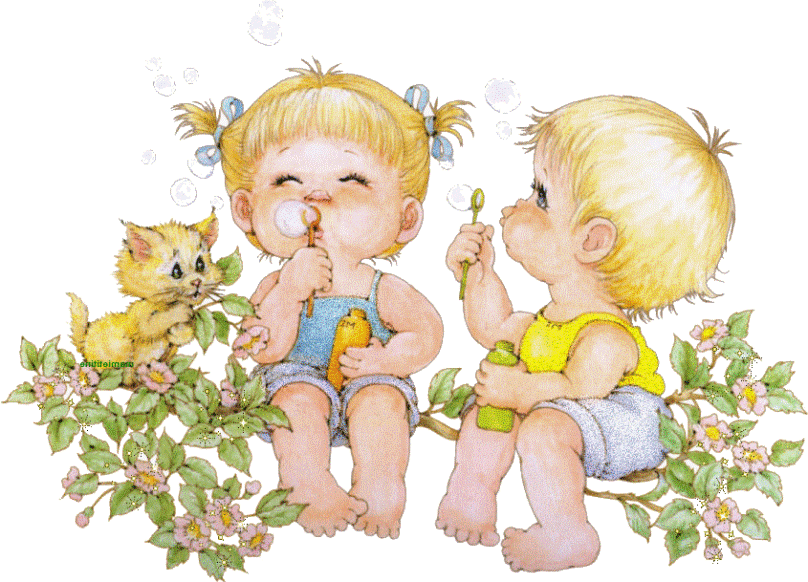 Носик, носик, лобик,Щечки, подбородок.Ушки, глазки,Мишенькины сказки
Анисимова Н.В.
Темы консультаций 
для родителей
«Что такое фольклор?»
«Роль фольклора в формировании бережного отношения к природе у детей дошкольного возраста» 
«Роль потешки в речевом развитии младших дошкольников» 
«Поём вместе с детьми»  
«Просыпаемся и засыпаем с потешками»
«Утешалки и Уговорушки» и т.п.
Анисимова Н.В.
Рекомендованная литература:
1.Л.Н.Елисеева   Хрестоматия для маленьких

2.О.Л.Князева,М.Д.Маханева  
 Приобщение детей к истокам русской народной культуры

3.Ю.Г.Круглов   Русское народное поэтическое творчество
Анисимова Н.В.
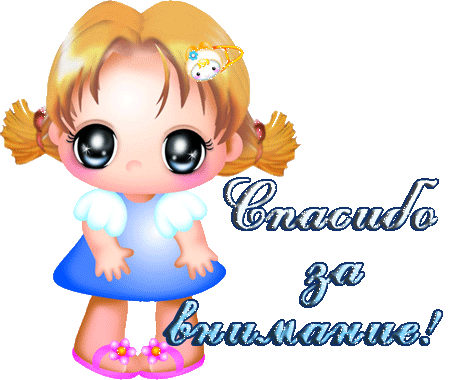 Анисимова Н.В.